○地元農産物を活用した商品の開発
○与件の整理からゴール設定までをコンサルティング形式で行い「自分たちでできるようになる」ことを前提に人材育成型で実施
○商品企画、技術指導、衛生管理、パッケージ、商品ツール、POP・ノベルティ、販路開拓などの一連の支援を担当
○商品開発に関する研修
支援実績シート
支援案件名　観光客をターゲットとした地元産品、メニューの開発（１/２）
氏名　玉沖仁美
支援案件（経験）概要
○支援領域
・27年間、商品開発、観光プラン開発に従事。
　前職は（株）リクルート　じゃらんリサーチセンター長を務め観光分野の調査・研究に携わる。
　　現在、観光分野においては、観光客ターゲットの産品開発、ご当地メニュー、宿泊施設の食の企画など。
・地域振興の取組は著書にて紹介。「地域をプロデュースする仕事」（英治出版）
・島根県隠岐郡隠岐の島町に現地法人（株式会社しまつむぎ）を設立しており、離島・中山間地域の支援に取組む。
・自社（株式会社紡）では、地域コンサル業に加え地域の農産物を用いた化粧品をOEMにて製造し販売しており、現場の生の声をコンサ
　ルティングにも活かしている。
    http://t-tsumugi.co.jp/jimono
①「島じゃ常識　さざえカレー」
（定量的成果）
・2000年から販売を開始し、現在も年間約2万5,000個が製造・
　販売されている。初期段階で１個540円（税込）
・Iターン者を含め初期段階で新たな雇用が２名、新商品開発担当者
　という新たなポストも誕生した。

（定性的成果）
・当時の山内町長の著書「離島発　生き残るための10の戦略」
　では、島の産業振興の成功第１弾と紹介されている
・担い手が育った
・島で初めて実益にあった製造ラインが確立された
・衛生管理、一定した品質管理・維持を地域に培えた
・島内の飲食店にセントラルキッチンのように業務用商品の機能も
　果たしている
・計画的に商品開発〜販売までに取組む知見が地域に培われた
①「島じゃ常識　さざえカレー」（レトルトカレー）商品開発
 （島根県　隠岐諸島　海士町　1996〜2000年）

●内容：冷蔵や冷凍のものではなく地元の魚介を用いた常温の観光土産の開発
・OEMではなく島内で製造することにこだわった
・島内の余剰品の活用
・製造工場の設備の整備
・製造・営業における人材育成
・パッケージデザイン、販促グッズの開発
支援状況（経験内容）
結果
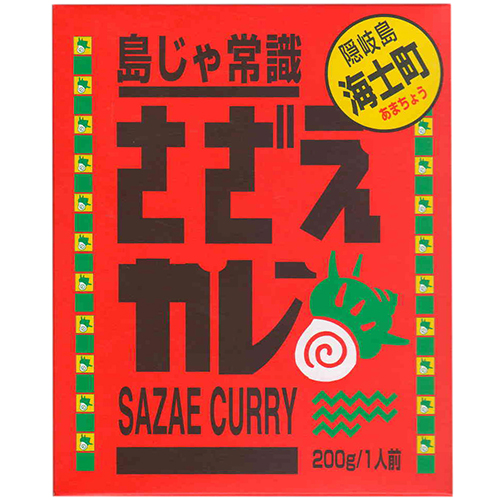 支援実績シート
支援案件名　観光客をターゲットとした地元産品、メニューの開発（２/２）
氏名　玉沖仁美
支援案件（経験）概要
○地元農産物を活用した商品の開発
○与件の整理からゴール設定までをコンサルティング形式で行い「自分たちでできるようになる」ことを前提に人材育成型で実施
○商品企画、技術指導、衛生管理、パッケージ、商品ツール、POP・ノベルティ、販路開拓などの一連の支援を担当
○商品開発に関する研修
②「米に着目した朝食満足度向上プロジェクト」
・2016年春の観光開き（３月）よりスタート

（定量的成果）
・参画宿14軒。
　参画希望を募ったところ、観光客を対象に営業されている宿全
　ての参画となり、当地では初めての出来事となった。

（定性的成果）
・宿泊施設を対象とした食の技術的な講座が初めてだったので、
　大きな刺激になった
・当たり前すぎて米に着目して来なかったが、宿泊客に「米自
　慢」もするようになった
・従業員も含めて米の炊き方に注意を払うようになった
・「ご飯のお供」にまで視点が広がり、付け合せの工夫もされる
　ようになった。
②「米に着目した朝食満足度向上プロジェクト」
　隠岐の米は美味い！隠岐の朝ごはんは美味しい！ことを伝える
　キャンペーンの実施。
　（島根県　隠岐の島町　2015年）

●目標：食で観光客の満足度向上を図る
・当地で食す最後のご飯は朝ごはん。「朝ごはんが美味しかった」　　
　という満足度と共に好印象を残すクアンペーンを実施
・「藻塩米」という在来技法による栽培法の米があり、米を強調
　することでお土産用の米の商品の販売促進にも繋げる
・宿泊施設向けに、美味しい米の炊き方や他地域の事例を学ぶ「朝　
　ごはんセミナー」を実施
・各宿は自家栽培米など異なる米を使用しており、各宿ごとに味
　が異なる為、全ての宿の米を試食し味を明文化した
・各宿ごとの米の味を明記した統一のポスター、テーブル用の
　POPを作成し各宿にて掲示。
支援状況（経験内容）
結果
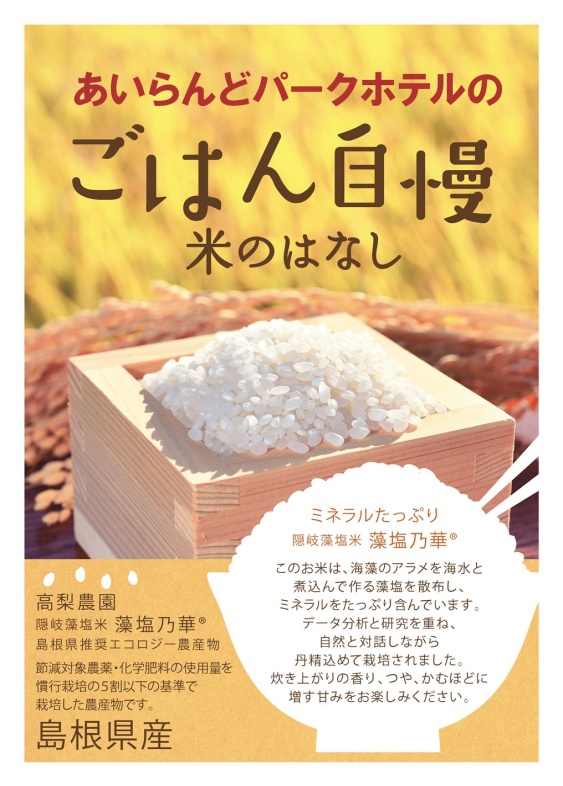 支援実績シート
支援案件名　観光客をターゲットとした地元産品、メニューの開発（２/２）
氏名　玉沖仁美
支援案件（経験）概要
○地元農産物を活用した商品の開発
○与件の整理からゴール設定までをコンサルティング形式で行い「自分たちでできるようになる」ことを前提に人材育成型で実施
○商品企画、技術指導、衛生管理、パッケージ、商品ツール、POP・ノベルティ、販路開拓などの一連の支援を担当
○商品開発に関する研修
③島根もの・ことカレッジ
　地域資源を活用し外貨獲得を目指して地域産業の振興を図るこ
　とを目的とした商品とサービス開発の実施支援。
（島根県　2015年~現在も継続中）
　受講生の約８割が、販売ターゲットに観光客を含めている。
　受講生には農家民泊の経営者もいる。

●目標：各事業者の目標を達成する実施サポート型の再現性の高いコンサルティングの実施
・年間各５回の集合研修（１回あたり４時間）と、個別研修（１
　回あたり90分：１事業者に対し専門家３名配置）を実施
　（別紙資料：次ページ）
・卒業生の継続支援
・販路開拓支援として、デモンストレーション販売やテスト販売
　の実習実施支援
③島根もの・ことカレッジ
　2018年：島根県実施の調査結果より

（定量的成果）
・4年間で５１事業者が卒業。（入学時は一定の審査あり）
・受講前と受講後の売上高の向上率（卒業後二年を経過してい
　る受講生に限られる）は、130%〜533％
　生産農家（地域協議会全体として）は、生産量が460%

（定性的成果）：調査票の受講生の感想より
・チャレンジすることや販売に自信がついた
・目標達成のためにどういう取り組みをせねばならないか常に
　考えるようになった。
・諦めずにやってみよう、と思えるようになった。
・進むべき方向性を明確にすることができた。
・自分たちの商品を自分たちがもっと知ろう、他との差異を知
　ろうと努力する姿勢が強まった。
・ネットワークが構築できた。（他の受講生との連携）
・新商品やパッケージを考える発想力が身についた。
○全てのカリキュラムに出席した受講生は目標を達成して卒業
　している。今後、卒業生を組織化した活動を検討中。
支援状況（経験内容）
結果
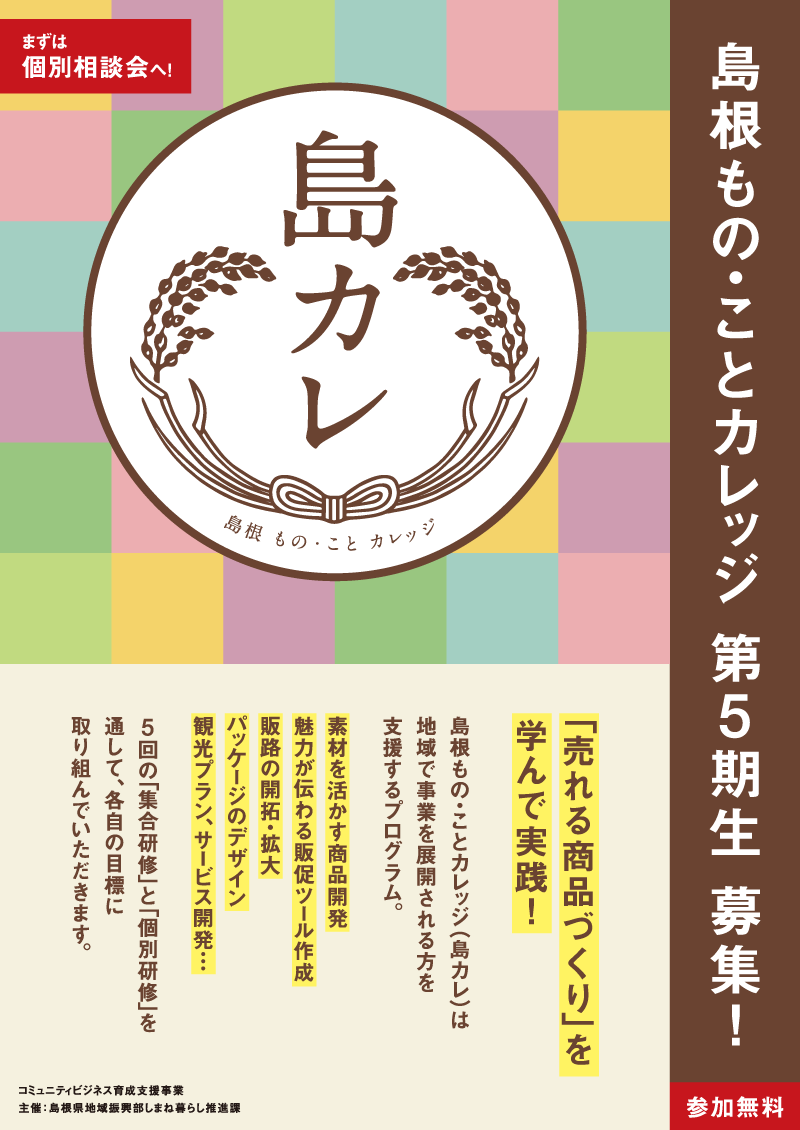 ※同じ仕組みをアレンジしたものを以下のように実施
・三重ブランドアカデミー（三重県　2007〜2011年）
・目指せ！弥太郎　商人塾（高知県　2010〜2012年）
・徳之島　島の逸品プロジェクト（鹿児島県徳之島町2017〜現在）
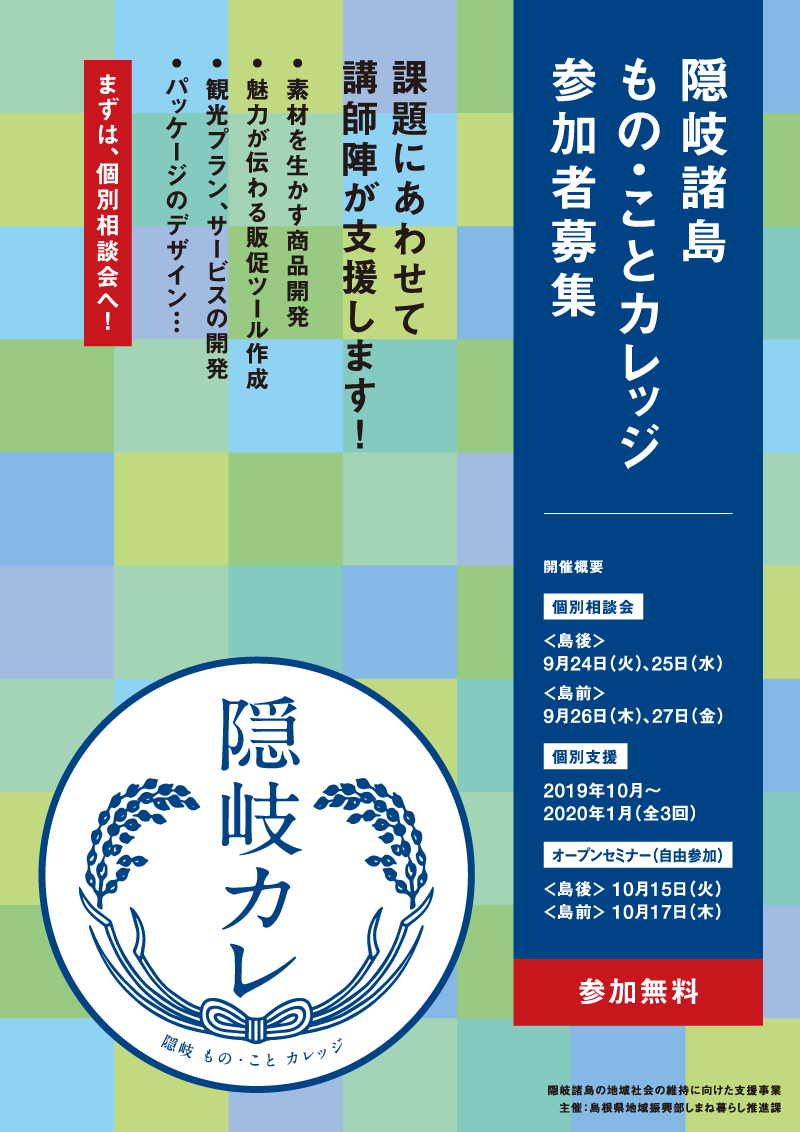 ※2019年より、隠岐諸島地域でも
「隠岐もの・ことカレッジ」として実施される→
現在も継続中。
【別紙】
集合研修のカリキュラム案
4